Genres
Writing process 

Prewriting 

2. Drafting

3. Revising
Prewriting:Engaging in activities that generate ideas, including reading, brainstorming, free writing, clustering, creating tree diagrams or flow charts, drawing, dramatizing or role-playing, engaging in chat.
Planning:
Designing structure and content of the text.
Drafting:

          Composing text.
Revising:

Re-seeing or re-envisioning the whole text 
by adding or deleting content, changing the 
order of presentation, making major stylistic 
changes, etc.
Editing & proofreading:
Making changes at the local, or sentence, 
   level, including changing word choice and sentence structure as well as correcting any errors
Publishing:

Formatting, producing, and distributing 
the revised text, including possibilities like 
presenting an individual portfolio, publishin 
a class book, creating a Webpage, etc., as 
well as simply turning a finished text in to a 
teacher.
Writing activities
Acrostic
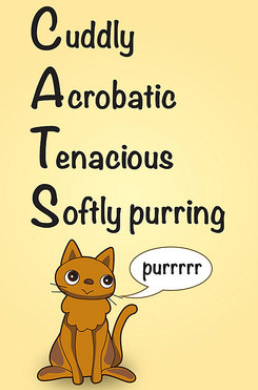 E-mails
Kakao talk
Posting comments on the Internet